诗篇127篇分享---2/7/2021
诗 127:
1若不是耶和华建造房屋，建造的人就枉然劳力；若不是耶和华看守城池，看守的人就枉然警醒。
2你们清晨早起，夜晚安歇，吃劳碌得来的饭，本是枉然；惟有耶和华所亲爱的，必叫他安然睡觉。
3儿女是耶和华所赐的产业；所怀的胎，是他所给的赏赐。
4少年时所生的儿女，好象勇士手中的箭。
5箭袋充满的人，便为有福；他们在城门口，和仇敌说话的时候，必不至于羞愧。
简介：
内容特别贴近基督徒的日常生活。
靠主蒙福：1-2，唯有靠主的保守人建立家室、建造房屋；唯有耶和华叫人得安息和享平安。
蒙福的象徵 ：3-5儿女是耶和华给人的祝福；我们能有儿女，是神把生命的种子放在我们里面；生养儿女也是神的恩典；箭袋充满的目的，是为让神得荣耀，并得着仇敌的城门（城）
〖 诗127：1 〗 若不是耶和华建造房屋，建造的人就枉然劳力；若不是耶和华看守城池，看守的人就枉然警醒。
耶和华建造房屋？神建造的属灵原则：
撒迦利亚4:6不是倚靠势力，不是倚靠才能，乃是倚靠我的灵方能成事
枉然？形容白费劲；没有任何成效。 
人凭自己的力量尽职尽责地盖房子，为什么说就枉然劳力？
三只小猪的故事
聪明人和无知人盖房：
马太7章：24所 以 ， 凡 听 见 我 这 话 就 去 行 的 ， 好 比 一 个 聪 明 人 ， 把 房 子 盖 在 磐 石 上 ； 25雨 淋 ， 水 冲 ， 风 吹 ， 撞 着 那 房 子 ， 房 子 总 不 倒 塌 ， 因 为 根 基 立 在 磐 石 上 。 26凡 听 见 我 这 话 不 去 行 的 ， 好 比 一 个 无 知 的 人 ， 把 房 子 盖 在 沙 土 上 ； 27雨 淋 ， 水 冲 ， 风 吹 ， 撞 着 那 房 子 ， 房 子 就 倒 塌 了 ， 并 且 倒 塌 得 很 大 。
〖 诗127：1 〗 若不是耶和华建造房屋，建造的人就枉然劳力；若不是耶和华看守城池，看守的人就枉然警醒。
巴别塔的倒塌？
创世纪11: 1那 时 ， 天 下 人 的 口 音 、 言 语 都 是 一 样 。 2他 们 往 东 边 迁 移 的 时 候 ， 在 示 拿 地 遇 见 一 片 平 原 ， 就 住 在 那 里 。 3他 们 彼 此 商 量 说 ： 来 罢 ！ 我 们 要 作 砖 ， 把 砖 烧 透 了 。 他 们 就 拿 砖 当 石 头 ， 又 拿 石 漆 当 灰 泥 。 4他 们 说 ： 来 罢 ！ 我 们 要 建 造 一 座 城 和 一 座 塔 ， 塔 顶 通 天 ， 为 要 传 扬 我 们 的 名 ， 免 得 我 们 分 散 在 全 地 上 。 5耶 和 华 降 临 ， 要 看 看 世 人 所 建 造 的 城 和 塔 。 6耶 和 华 说 ： 看 哪 ， 他 们 成 为 一 样 的 人 民 ， 都 是 一 样 的 言 语 ， 如 今 既 作 起 这 事 来 ， 以 後 他 们 所 要 作 的 事 就 没 有 不 成 就 的 了 。 7我 们 下 去 ， 在 那 里 变 乱 他 们 的 口 音 ， 使 他 们 的 言 语 彼 此 不 通 。 8於 是 耶 和 华 使 他 们 从 那 里 分 散 在 全 地 上 ； 他 们 就 停 工 ， 不 造 那 城 了 。 9因 为 耶 和 华 在 那 里 变 乱 天 下 人 的 言 语 ， 使 众 人 分 散 在 全 地 上 ， 所 以 那 城 名 叫 巴 别 ( 就 是 变 乱 的 意 思 ) 。
〖 诗127：1 〗 若不是耶和华建造房屋，建造的人就枉然劳力；若不是耶和华看守城池，看守的人就枉然警醒。
大卫为什么能战胜歌利亚？
撒母耳上17:45大 卫 对 非 利 士 人 说 ： 你 来 攻 击 我 ， 是 靠 着 刀 枪 和 铜 戟 ； 我 来 攻 击 你 ， 是 靠 着 万 军 之 耶 和 华 的 名 ， 就 是 你 所 怒 骂 带 领 以 色 列 军 队 的 神 。 46今 日 耶 和 华 必 将 你 交 在 我 手 里 。 我 必 杀 你 ， 斩 你 的 头 ， 又 将 非 利 士 军 兵 的 尸 首 给 空 中 的 飞 鸟 、 地 上 的 野 兽 吃 ， 使 普 天 下 的 人 都 知 道 以 色 列 中 有 　 神 ； 47又 使 这 众 人 知 道 耶 和 华 使 人 得 胜 ， 不 是 用 刀 用 枪 ， 因 为 争 战 的 胜 败 全 在 乎 耶 和 华 。 他 必 将 你 们 交 在 我 们 手 里 。48非 利 士 人 起 身 ， 迎 着 大 卫 前 来 。 大 卫 急 忙 迎 着 非 利 士 人 ， 往 战 场 跑 去 。 49大 卫 用 手 从 囊 中 掏 出 一 块 石 子 来 ， 用 机 弦 甩 去 ， 打 中 非 利 士 人 的 额 ， 石 子 进 入 额 内 ， 他 就 仆 倒 ， 面 伏 於 地 。50这 样 ， 大 卫 用 机 弦 甩 石 ， 胜 了 那 非 利 士 人 ， 打 死 他 ； 大 卫 手 中 却 没 有 刀 。
〖 诗127：1 〗 若不是耶和华建造房屋，建造的人就枉然劳力；若不是耶和华看守城池，看守的人就枉然警醒。
耶和华看守城池？ 
忠诚尽责看守的士兵就枉然警醒？
耶利哥城的塌陷：
约书亚6：1耶 利 哥 的 城 门 因 以 色 列 人 就 关 得 严 紧 ， 无 人 出 入 。 2耶 和 华 晓 谕 约 书 亚 说 ： 看 哪 ， 我 已 经 把 耶 利 哥 和 耶 利 哥 的 王 ， 并 大 能 的 勇 士 ， 都 交 在 你 手 中 。 3你 们 的 一 切 兵 丁 要 围 绕 这 城 ， 一 日 围 绕 一 次 ， 六 日 都 要 这 样 行 。 4七 个 祭 司 要 拿 七 个 羊 角 走 在 约 柜 前 。 到 第 七 日 ， 你 们 要 绕 城 七 次 ， 祭 司 也 要 吹 角 。 5他 们 吹 的 角 声 拖 长 ， 你 们 听 见 角 声 ， 众 百 姓 要 大 声 呼 喊 ， 城 墙 就 必 塌 陷 ， 各 人 都 要 往 前 直 上 。
〖 诗127：1 〗 若不是耶和华建造房屋，建造的人就枉然劳力；若不是耶和华看守城池，看守的人就枉然警醒。
以利沙如何迷惑亚兰王的士兵？
列王纪下6:14王 就 打 发 车 马 和 大 军 往 那 里 去 ， 夜 间 到 了 ， 围 困 那 城 。15　 神 人 的 仆 人 清 早 起 来 出 去 ， 看 见 车 马 军 兵 围 困 了 城 。 仆 人 对 神 人 说 ： 哀 哉 ！ 我 主 啊 ， 我 们 怎 样 行 才 好 呢 ？ 16神 人 说 ： 不 要 惧 怕 ！ 与 我 们 同 在 的 比 与 他 们 同 在 的 更 多 。 17以 利 沙 祷 告 说 ： 耶 和 华 啊 ， 求 你 开 这 少 年 人 的 眼 目 ， 使 他 能 看 见 。 耶 和 华 开 他 的 眼 目 ， 他 就 看 见 满 山 有 火 车 火 马 围 绕 以 利 沙 。 18敌 人 下 到 以 利 沙 那 里 ， 以 利 沙 祷 告 耶 和 华 说 ： 求 你 使 这 些 人 的 眼 目 昏 迷 。 耶 和 华 就 照 以 利 沙 的 话 ， 使 他 们 的 眼 目 昏 迷 。 19以 利 沙 对 他 们 说 ： 这 不 是 那 道 ， 也 不 是 那 城 ； 你 们 跟 我 去 ， 我 必 领 你 们 到 所 寻 找 的 人 那 里 。 於 是 领 他 们 到 了 撒 玛 利 亚 。20他 们 进 了 撒 玛 利 亚 ， 以 利 沙 祷 告 说 ： 耶 和 华 啊 ， 求 你 开 这 些 人 的 眼 目 ， 使 他 们 能 看 见 。 耶 和 华 开 他 们 的 眼 目 ， 他 们 就 看 见 了 ， 不 料 ， 是 在 撒 玛 利 亚 的 城 中 。
〖 诗127：1 〗 若不是耶和华建造房屋，建造的人就枉然劳力；若不是耶和华看守城池，看守的人就枉然警醒。
小结：
人不可以不依靠神而完全仰仗自己的势力才能。
基督徒要追求神的同在和同工。没有神的同在和同工，是黑暗和虚妄的人生。
我们要是离开了真正的建造及守望者—我们的神，人一切的努力都是白费力气，到最后都是一场虚空。
建立家室、婚姻、工作、学习，只有依靠神的保护、赐能力和智慧，才会在世界站立得住、不动摇。
我们所有的聪明、才智和成就，若不在神的旨意里都毫无益处。
把神放在我们生活中的第一位，让神来作建立的工作。让神在我们一切事情上居首位掌王权。要与神同在，也要与神同行。
〖 诗127：1 〗 若不是耶和华建造房屋，建造的人就枉然劳力；若不是耶和华看守城池，看守的人就枉然警醒。
诗歌“題神的名” 詩篇20：7讚美操

     有人靠車，有人靠馬，我們要題到耶和華神的名，（x2）

     哈利路亞，我要靠神。（x2）
〖 诗127：2 〗 你们清晨早起，夜晚安歇，吃劳碌得来的饭，本是枉然；惟有耶和华所亲爱的，必叫他安然睡觉。
本是？本来就是，原本这样。76笔。
人们清早起來作工，劳碌累了一天，夜里睡觉休息；靠自己的双手勤奋努力、辛勤劳动、工作；创造收成，吃的欣慰、香甜。为什么说本是枉然？
惟有？只有；仅有，唯一的。
生活的意义、动力、目标？
人与动物的区别？山西放羊娃的故事？
忙与亡
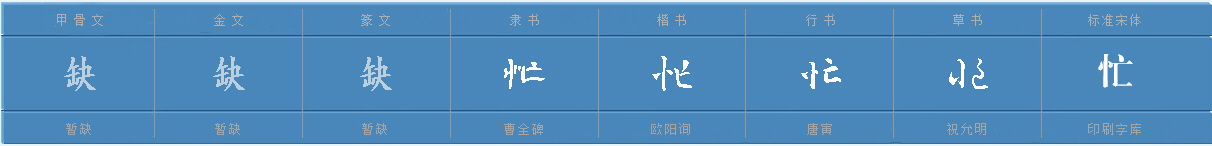 máng忙
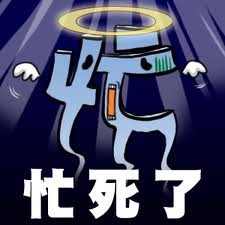 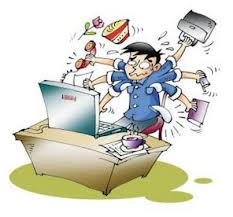 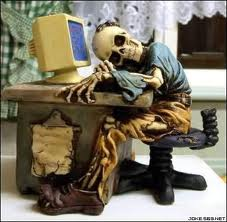 ① 【形】本义:急迫,慌忙hasten; hurry; rush：急忙；忙不择价；忙手忙脚 ；忙促；忙碌；繁忙；忙乱；忙音；忙月；不慌不忙；忙工；忙事；忙上加忙 ；忙碌 ；忙忙叨叨；忙里偷闲。 ② 【动】 赶快; 赶紧 hurry; hasten 忙活；忙躲。 ③做事,工作〖do〗：他还没有忙完吗? 你忙什么? 忙活 ④ 【名】 清代田赋名〖tax〗: 忙银 ；上忙；下忙。⑤事情多，没空闲：忙乱 忙活 忙碌 手忙脚乱。 ⑥急迫，急速地做：忙于（忙着做某方面的事情）。
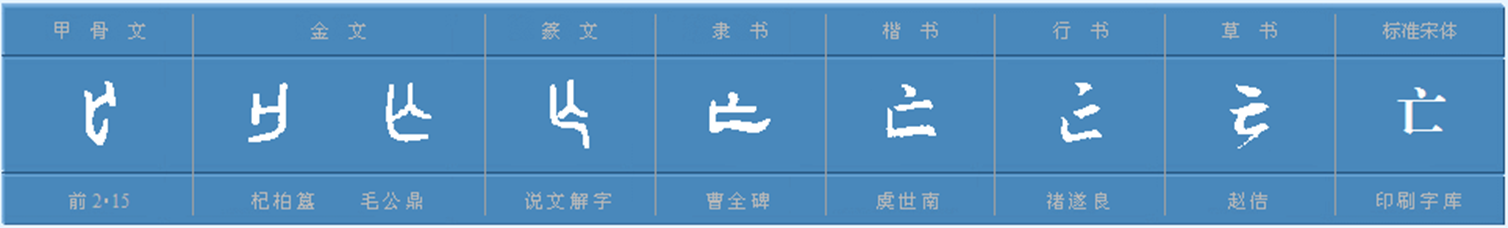 wáng亡
Die,  death, dead
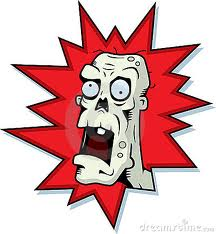 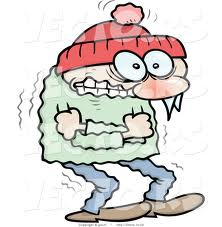 ①本义，动词：用刀杀人，血溅刀刃。 本义消失 。 ②动词：毙命，死。 亡故 亡魂 亡灵 / 伤亡 死亡 阵亡 家破人亡。③动词：消灭，消失。 亡国 / 灭亡 兴亡 ④动词：逃跑 。 亡命 亡羊补牢 / 流亡 逃亡
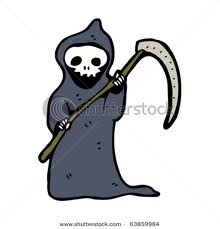 〖 诗127：2 〗 你们清晨早起，夜晚安歇，吃劳碌得来的饭，本是枉然；惟有耶和华所亲爱的，必叫他安然睡觉。
传道书2： 9这 样 ， 我 就 日 见 昌 盛 ， 胜 过 以 前 在 耶 路 撒 冷 的 众 人 。 我 的 智 慧 仍 然 存 留 。 10凡 我 眼 所 求 的 ， 我 没 有 留 下 不 给 他 的 ； 我 心 所 乐 的 ， 我 没 有 禁 止 不 享 受 的 ； 因 我 的 心 为 我 一 切 所 劳 碌 的 快 乐 ， 这 就 是 我 从 劳 碌 中 所 得 的 分 。 11後 来 ， 我 察 看 我 手 所 经 营 的 一 切 事 和 我 劳 碌 所 成 的 功 。 谁 知 都 是 虚 空 ， 都 是 捕 风 ； 在 日 光 之 下 毫 无 益 处 。
传道书6: 7人的劳碌都为口腹，心里却不知足。
箴言10: 22耶和华所赐的福，使人富足，并不加上忧虑。
安然？平安地。
神不一定叫他的儿女在物质方面富足，但他一定要他们有属灵的永远的真富足，他必叫他们心中有无限的真平安。
安然睡觉是幸福的根本，也是健康的根本。睡觉不好，就不能健康。VS陈建利的烦恼
〖 诗127：2 〗 你们清晨早起，夜晚安歇，吃劳碌得来的饭，本是枉然；惟有耶和华所亲爱的，必叫他安然睡觉。
安息？
神的安息
创世记2:1天 地 万 物 都 造 齐 了 。 2到 第 七 日 ， 　 神 造 物 的 工 已 经 完 毕 ， 就 在 第 七 日 歇 了 他 一 切 的 工 ， 安 息 了 。 3　 神 赐 福 给 第 七 日 ， 定 为 圣 日 ； 因 为 在 这 日 ， 　 神 歇 了 他 一 切 创 造 的 工 ， 就 安 息 了 。
以色列守安息日
出埃及16：22到 第 六 天 ， 他 们 收 了 双 倍 的 食 物 ， 每 人 两 俄 梅 珥 。 会 众 的 官 长 来 告 诉 摩 西 ； 23摩 西 对 他 们 说 ： 耶 和 华 这 样 说 ： 明 天 是 圣 安 息 日 ， 是 向 耶 和 华 守 的 圣 安 息 日 。 你 们 要 烤 的 就 烤 了 ， 要 煮 的 就 煮 了 ， 所 剩 下 的 都 留 到 早 晨 。 24他 们 就 照 摩 西 的 吩 咐 留 到 早 晨 ， 也 不 臭 ， 里 头 也 没 有 虫 子 。 25摩 西 说 ： 你 们 今 天 吃 这 个 罢 ！ 因 为 今 天 是 向 耶 和 华 守 的 安 息 日 ； 你 们 在 田 野 必 找 不 着 了 。 26六 天 可 以 收 取 ， 第 七 天 乃 是 安 息 日 ， 那 一 天 必 没 有 了 。
〖 诗127：2 〗 你们清晨早起，夜晚安歇，吃劳碌得来的饭，本是枉然；惟有耶和华所亲爱的，必叫他安然睡觉。
安息日定为圣日
出埃及16：8当 记 念 安 息 日 ， 守 为 圣 日 。 9六 日 要 劳 碌 做 你 一 切 的 工 ， 10但 第 七 日 是 向 耶 和 华 ─ 你 　 神 当 守 的 安 息 日 。 这 一 日 你 和 你 的 儿 女 、 仆 婢 、 牲 畜 ， 并 你 城 里 寄 居 的 客 旅 ， 无 论 何 工 都 不 可 做 ； 11因 为 六 日 之 内 ， 耶 和 华 造 天 、 地 、 海 ， 和 其 中 的 万 物 ， 第 七 日 便 安 息 ， 所 以 耶 和 华 赐 福 与 安 息 日 ， 定 为 圣 日 。
得安息
出埃及33：14耶 和 华 说 ： 我 必 亲 自 和 你 同 去 ， 使 你 得 安 息 。 15摩 西 说 ： 你 若 不 亲 自 和 我 同 去 ， 就 不 要 把 我 们 从 这 里 领 上 去 。 16人 在 何 事 上 得 以 知 道 我 和 你 的 百 姓 在 你 眼 前 蒙 恩 呢 ？ 岂 不 是 因 你 与 我 们 同 去 、 使 我 和 你 的 百 姓 与 地 上 的 万 民 有 分 别 麽 ？
〖 诗127：2 〗 你们清晨早起，夜晚安歇，吃劳碌得来的饭，本是枉然；惟有耶和华所亲爱的，必叫他安然睡觉。
得安息
出埃及33：14耶 和 华 说 ： 我 必 亲 自 和 你 同 去 ， 使 你 得 安 息 。 15摩 西 说 ： 你 若 不 亲 自 和 我 同 去 ， 就 不 要 把 我 们 从 这 里 领 上 去 。 16人 在 何 事 上 得 以 知 道 我 和 你 的 百 姓 在 你 眼 前 蒙 恩 呢 ？ 岂 不 是 因 你 与 我 们 同 去 、 使 我 和 你 的 百 姓 与 地 上 的 万 民 有 分 别 麽 ？
马太11:28凡 劳 苦 担 重 担 的 人 可 以 到 我 这 里 来 ， 我 就 使 你 们 得 安 息 。 29我 心 里 柔 和 谦 卑 ， 你 们 当 负 我 的 轭 ， 学 我 的 样 式 ； 这 样 ， 你 们 心 里 就 必 得 享 安 息 。 30因 为 我 的 轭 是 容 易 的 ， 我 的 担 子 是 轻 省 的 。
罗马15:30弟 兄 们 ， 我 藉 着 我 们 主 耶 稣 基 督 ， 又 藉 着 圣 灵 的 爱 ， 劝 你 们 与 我 一 同 竭 力 ， 为 我 祈 求 神 ， 31叫 我 脱 离 在 犹 太 不 顺 从 的 人 ， 也 叫 我 为 耶 路 撒 冷 所 办 的 捐 项 可 蒙 圣 徒 悦 纳 ， 32并 叫 我 顺 着 神 的 旨 意 ， 欢 欢 喜 喜 的 到 你 们 那 里 ， 与 你 们 同 得 安 息 。 33愿 赐 平 安 的 神 常 和 你 们 众 人 同 在 。 阿 们 ！
〖 诗127：2 〗 你们清晨早起，夜晚安歇，吃劳碌得来的饭，本是枉然；惟有耶和华所亲爱的，必叫他安然睡觉。
比较“早上醒来赞美主，到夜晚睡前祷告”的不同？
生活的目的、意义不同，带出生活的品质和质量不同。
有神爱的吸引、滋润、充满着，那种滋味、境界、感觉，完全不同。
犹如恋爱的感觉：幸福满满、喜乐充满。
更好的享受神。享受神造的大自然的美好；在生活中除了日常活动、工作之外，借着诗歌、祷告，与主交流，享受着神的同在，享受与神之间亲密、亲近的关系。
神的心滿足，我们的心也会滿足。因为我们是蒙恩的儿女，与神之间有恩爱、幸福的生活；何况我们本是神恩典的杰作，相信神看一切所造的都甚好而欣赏我们。
樊洪台牧师的喜乐疗法；癌症患者大笑疗法
〖 诗127：2 〗 你们清晨早起，夜晚安歇，吃劳碌得来的饭，本是枉然；惟有耶和华所亲爱的，必叫他安然睡觉。
诗歌“因你與我同行”
    因你與我同行，我就不會孤寂，
    歡笑時你同喜，憂傷時你共泣。
    因你是我力量，我就不會絕望，
    困乏軟弱中有你賜恩，我就得剛強。
    經風暴，過黑夜，度阡陌，越洋海，
    有你手牽引我，我就勇往向前。
    願我所行路徑，願我所歷際遇，
    處處留下有你同在的恩典痕跡。
〖 诗127：3〗 儿女是耶和华所赐的产业；所怀的胎，是他所                         给的赏赐。
中国人的育儿经：养儿防老？重男轻女？讨债鬼？
独生子女综合症？
产业？所拥有的房屋、土地、店铺、厂矿等财产。需要管理和经营，死后由子嗣或指定人继承。
神的产权与主权
约伯1:21说 ：我 赤 身 出 於 母 胎 ， 也 必 赤 身 归 回 ； 赏 赐 的 是 耶 和 华 ， 收 取 的 也 是 耶 和 华 。 耶 和 华 的 名 是 应 当 称 颂 的 。
〖 诗127：3〗 儿女是耶和华所赐的产业；所怀的胎，是他所                         给的赏赐。
儿女是耶和华所赐的产业？
儿女是耶和华的产业，不是父母的私有财产，是神赐给人管理的，主权却属于神。
按照神的诫命教养抚育我们的儿女，
教导儿女敬畏耶和华是我们的责任和义务。
箴言书14：26敬畏耶和华的，大有倚靠，他的儿女，也有避难所。
以赛亚书54：13你的儿女都要受耶和华的教训，你的儿女必大享平安。
以弗所书6：4你们作父亲的，不要惹儿女的气，只要照着主的教训和警戒养育他们。使儿女凡事端庄、顺服。
〖 诗127：3〗 儿女是耶和华所赐的产业；所怀的胎，是他所                         给的赏赐。
神的保守、引领、应许。
箴言3：26因 为 耶 和 华 是 你 所 倚 靠 的 ； 他 必 保 守 你 的 脚 不 陷 入 网 罗 。
诗篇23: 1（ 大 卫 的 诗 。 ） 耶 和 华 是 我 的 牧 者 ， 我 必 不 致 缺 乏 。2他 使 我 躺 卧 在 青 草 地 上 ， 领 我 在 可 安 歇 的 水 边 。
约书亚21: 45 耶和华应许赐福给以色列家的话一句也没有落空，都应验了。
神的赐福：生养众多
创世记48：3雅 各 对 约 瑟 说 ： 全 能 的 神 曾 在 迦 南 地 的 路 斯 向 我 显 现 ， 赐 福 与 我 ， 4对 我 说 ： 我 必 使 你 生 养 众 多 ， 成 为 多 民 ， 又 要 把 这 地 赐 给 你 的 後 裔 ， 永 远 为 业 。
〖 诗127：3〗 儿女是耶和华所赐的产业；所怀的胎，是他所                         给的赏赐。
神的赏赐：白白赐给的。
我们一切的福份都是耶和华的恩赐。
儿女是我们生命的延续；是神白白赐给人管理的。
是耶和华所赐的产业和托付。
父母的角色：我们是神在这个世上的受托人和代理人，我们的人生责任是培养、教导自己的儿女，更为重要的是引导儿女认识真神。
与神同工
哥林多前3: 7可 见 栽 种 的 ， 算 不 得 甚 麽 ， 浇 灌 的 ， 也 算 不 得 甚 麽 ； 只 在 那 叫 他 生 长 的 神 。 8栽 种 的 和 浇 灌 的 ， 都 是 一 样 ， 但 将 来 各 人 要 照 自 己 的 工 夫 得 自 己 的 赏 赐 。 9因 为 我 们 是 与 神 同 工 的 ； 你 们 是 神 所 耕 种 的 田 地 ， 所 建 造 的 房 屋 。
〖 诗127：3〗 儿女是耶和华所赐的产业；所怀的胎，是他所                         给的赏赐。
竭力作主工，得赏赐
哥林多前3: 10我 照 神 所 给 我 的 恩 ， 好 像 一 个 聪 明 的 工 头 ， 立 好 了 根 基 ， 有 别 人 在 上 面 建 造 ； 只 是 各 人 要 谨 慎 怎 样 在 上 面 建 造 。 11因 为 那 已 经 立 好 的 根 基 就 是 耶 稣 基 督 ， 此 外 没 有 人 能 立 别 的 根 基 。 12若 有 人 用 金 、 银 、 宝 石 、 草 木 ， 禾 秸 在 这 根 基 上 建 造 ， 13各 人 的 工 程 必 然 显 露 ， 因 为 那 日 子 要 将 他 表 明 出 来 ， 有 火 发 现 ； 这 火 要 试 验 各 人 的 工 程 怎 样 。 14人 在 那 根 基 上 所 建 造 的 工 程 若 存 得 住 ， 他 就 要 得 赏 赐 。

歌罗西3: 22你 们 作 仆 人 的 ， 要 凡 事 听 从 你 们 肉 身 的 主 人 ， 不 要 只 在 眼 前 事 奉 ， 像 是 讨 人 喜 欢 的 ， 总 要 存 心 诚 实 敬 畏 主 。 23无 论 做 甚 麽 ， 都 要 从 心 里 做 ， 像 是 给 主 做 的 ， 不 是 给 人 做 的 ， 24因 你 们 知 道 从 主 那 里 必 得 着 基 业 为 赏 赐 ； 你 们 所 事 奉 的 乃 是 主 基 督 。 25那 行 不 义 的 必 受 不 义 的 报 应 ； 主 并 不 偏 待 人 。
〖 诗127：3〗 儿女是耶和华所赐的产业；所怀的胎，是他所                         给的赏赐。
诗歌“耶和华祝福满满”

    田中的白鹭丝，无欠缺什么；
    山顶的百合花，春天现香味。
    总是全能的上帝，每日赏赐真福气，
    使地上发芽结实，显出慈爱的根据。
    耶和华祝福满满，好像海边沙土，
    恩典慈爱直到万世代。我要举手敬拜祂，
    唱欢喜的歌声，赞美称颂祂名永无息。
〖 诗127：4〗 少年时所生的儿女，好象勇士手中的箭。
少年时所生的儿女
       年富力强，
       精力旺盛
勇士手中的箭
    勇士：体力强，
               勇敢
               手中的箭打得很准
箭 
     弓箭，它是古代非常重要的武器
     古代近东国家，儿女被称为父母的箭，可以保护父母，是抵御外敌的力量。
     造箭时需要把木材削尖，经过定型等几个步骤才能使用。
     要想使儿女成为利箭，你需要对他施以管教，不然他可能无法成为可用之
     才。我们每一个作父母的基督徒要知道，要花时间去琢磨、教育儿女，才能
     使他们成为利箭。
〖 诗127：5〗 箭袋充满的人，便为有福；他们在城门口，和仇敌                         说话的时候，必不至于羞愧。
箭袋充满
       箭袋充滿的人，是真勇士
       能背着充滿的箭袋，展示他的体力
       受神的祝福的人
便为有福 24笔
喜爱神的律法：诗篇1:2惟 喜 爱 耶 和 华 的 律 法 ， 昼 夜 思 想 ， 这 人 便 为
                          有 福 ！
倚靠神：诗篇40: 4那 倚 靠 耶 和 华 、 不 理 会 狂 傲 和 偏 向 虚 假 之 辈 的 ，
               这 人 便 为 有 福 ！
亲近神：诗篇65:4你 所 拣 选 、 使 他 亲 近 你 、 住 在 你 院 中 的 ， 这 人 便
                为 有 福 ！
谨守神的道：诗篇119:1-2 行 为 完 全 、 遵 行 耶 和 华 律 法 的 ， 这 人 便 为
                   有 福 ！遵 守 他 的 法 度 、 一 心 寻 求 他 的 ， 这 人 便 为 有 福 ！
常存敬畏：箴言28:14常 存 敬 畏 的 ， 便 为 有 福 ；
〖 诗127：5〗 箭袋充满的人，便为有福；他们在城门口，和仇敌                         说话的时候，必不至于羞愧。
在城门口，和仇敌说话
    勇士的坚强
    勇士的勇敢
    勇士的忠诚
不至于羞愧 
     勇士和仇敌说话的时候的态度
     勇士和仇敌说话的时候的底气
     勇士和仇敌说话的时候的信心
     诗篇119:6 6我 看 重 你 的 一 切 命 令 ， 就 不 至 於 羞 愧 。
     诗篇119:46我 也 要 在 君 王 面 前 论 说 你 的 法 度 ， 并 不 至 於 羞 愧 。
     罗马书9:33就 如 经 上 所 记 ： 我 在 锡 安 放 一 块 绊 脚 的 石 头 ， 跌
                        人 的 磐 石 ； 信 靠 他 的 人 必 不 至 於 羞 愧 。
     罗马书10:11经 上 说 ： 凡 信 他 的 人 必 不 至 於 羞 愧 。
小结：
基督徒的日常生活中，我们的注意力应该转回到神身上，以神为中心。无论是建造房屋，还是养育儿女，这一切的建造都离不开耶和华神的作为。
   ⒈ 神是真正的建造者
   ⒉ 神是真正的看守者
   ⒊ 让神的大能工作
    4. 依靠神
。
小结：
《犹太家教智慧》
   ⒈ 儿女是神所赐的产业和赏赐
   ⒉ 儿女是父母手中的箭
   ⒊ 儿女是父母的福气和荣耀
诗歌“磐石磐石，耶稣基督”
磐石磐石﹐耶稣基督        你是人子﹐你是中保
除你以外别无救赎            你是神子﹐你是羔羊
天下人间﹐没有别的名     你是道路﹐你是真理
惟有你是救赎主                你是生命﹐你是光 
                           磐石﹐山寨
                           逃城﹐盾牌
                  我们属于你，永不摇动
                            直到万代